Nativity of the Lord I
Year A
Isaiah 9:2-7 
Psalm 96 
Titus 2:11-14 
Luke 2:1-14, (15-20)
The people who walked in darkness have seen a great light; those who lived in a land of deep darkness on them light has shined.
Isaiah 9:2
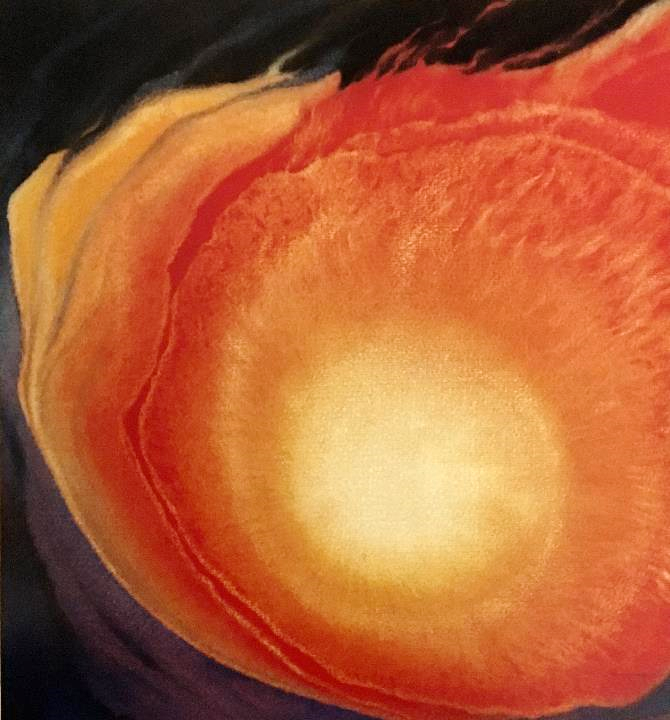 Churinga – 
Pure Light, Glory of God

Frank Wesley
For a child has been born for us, a son given to us; authority rests upon his shoulders.
Isaiah 9:6a
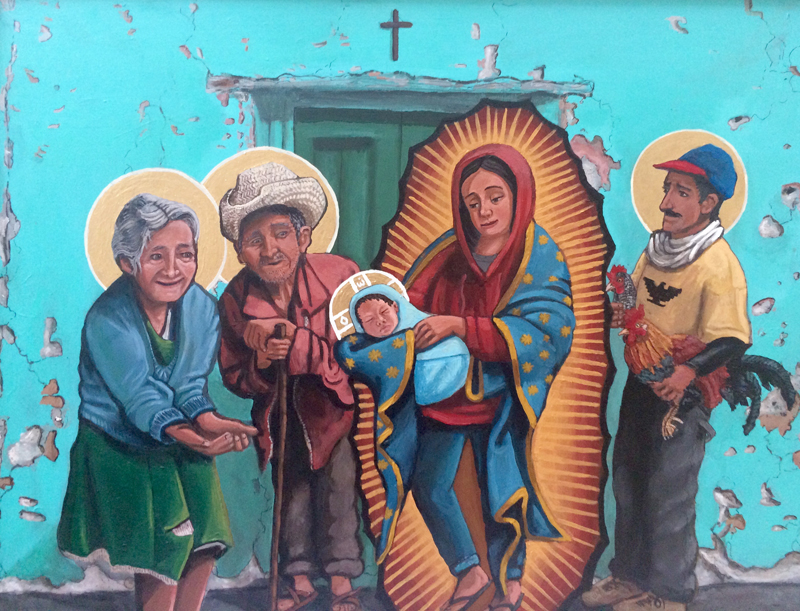 Presentation of the Christ Child  --  Kelly Latimore, Longview, TX
and he is named Wonderful Counselor, Mighty God, Everlasting Father, Prince of Peace.
Isaiah 9:6a
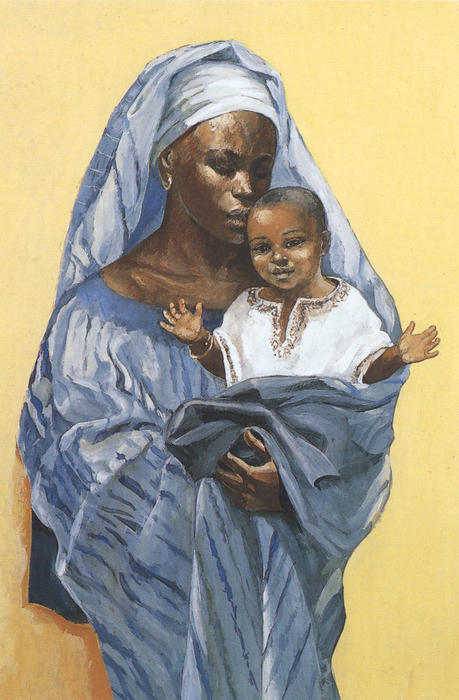 Madonna and Child

JESUS MAFA
 Cameroon
…there shall be endless peace for the throne of David and his kingdom. He will establish and uphold it with justice…
Isaiah 9:7b
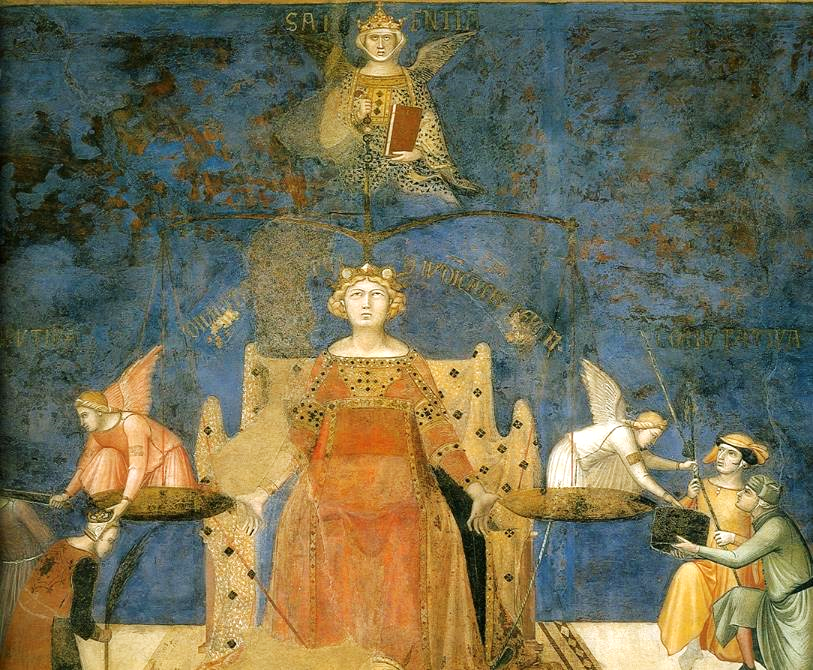 Good Government

Ambrogio Lorenzetti
Palazzo Pubblico
Siena
O sing to the LORD a new song; sing to the LORD, all the earth.
Psalm 96:1
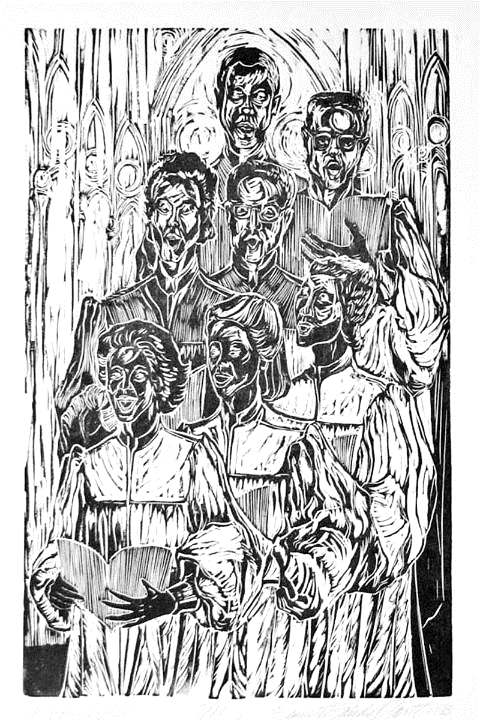 Choir

Annette  Gandy Fortt
Silver Spring, MD
Let the heavens be glad, and let the earth rejoice; let the sea roar, and all that fills it;
Psalm 96:11
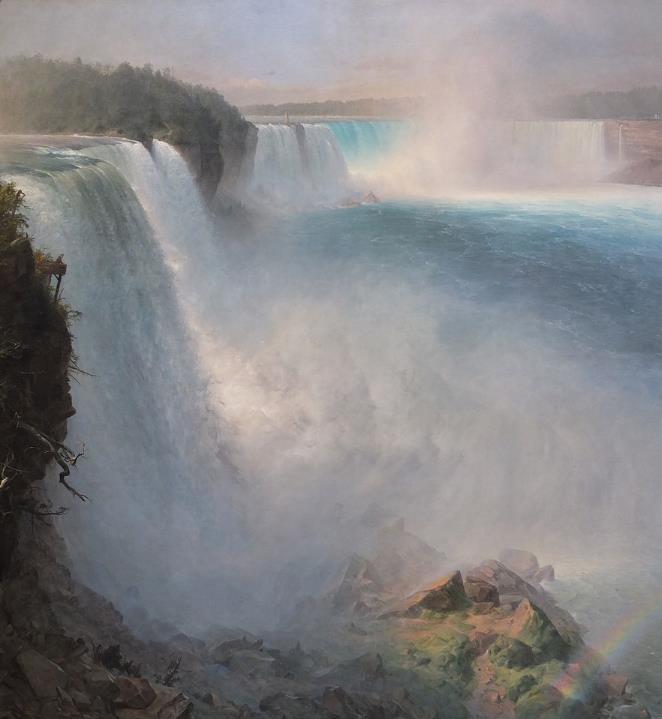 Niagara Falls

Frederick Church Scottish National Gallery
…let the field exult, and everything in it. Then shall all the trees of the forest sing for joy…
Psalm 96:12
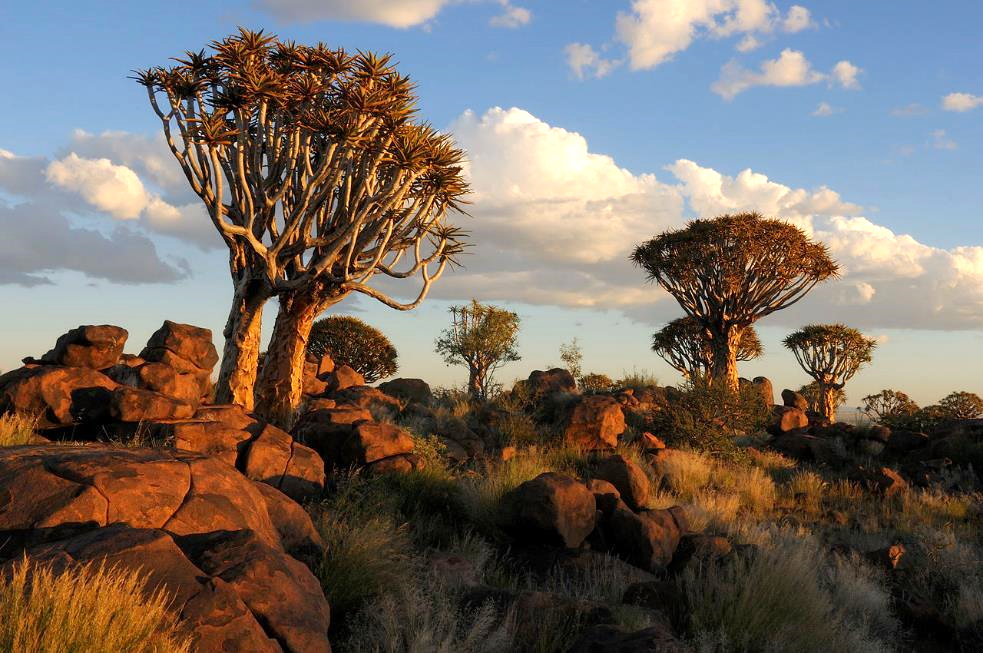 Quiver Tree Forest  --  Hans Steiglitz, Keetmanshoop, Namibia
He will judge the world with righteousness, and the peoples with his truth.
Psalm 96:13
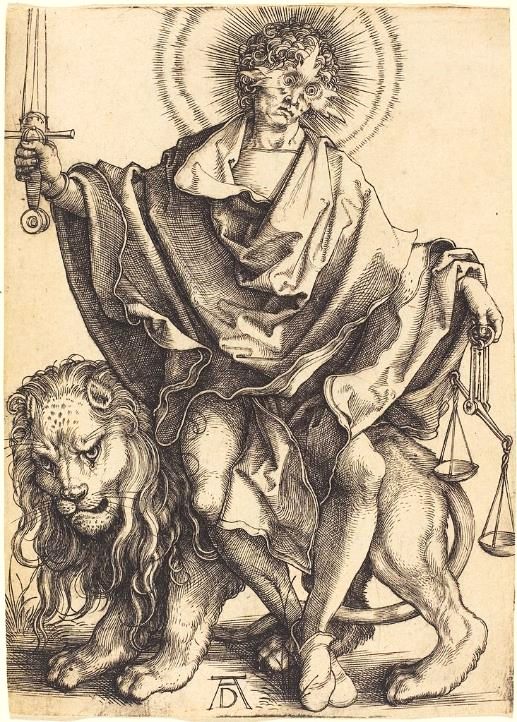 Sun of Righteousness

Albrecht Durer  National Gallery of Art
 Washington, DC
For the grace of God has appeared, bringing salvation to all…
Titus 2:11
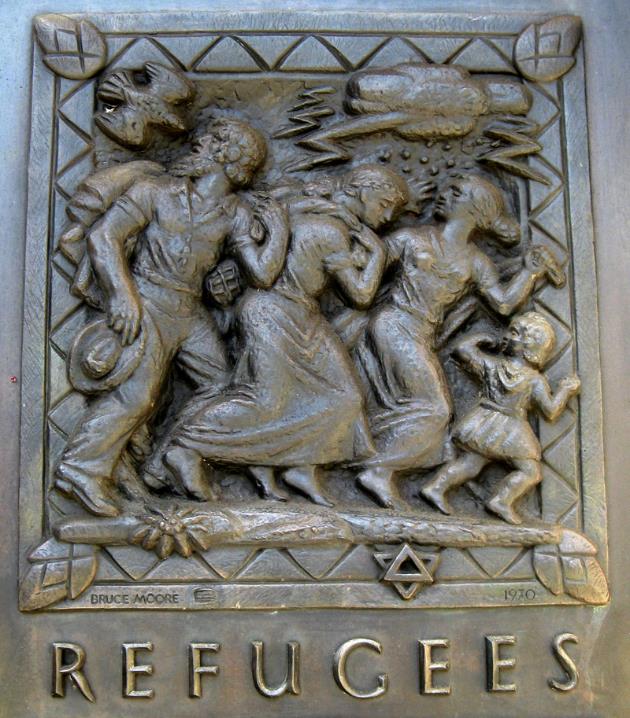 Refugees

Bronze door panel Grace Cathedral 
San Francisco, CA
And she gave birth to her firstborn son and wrapped him in bands of cloth, and laid him in a manger, because there was no place for them in the inn.
Luke 2:7
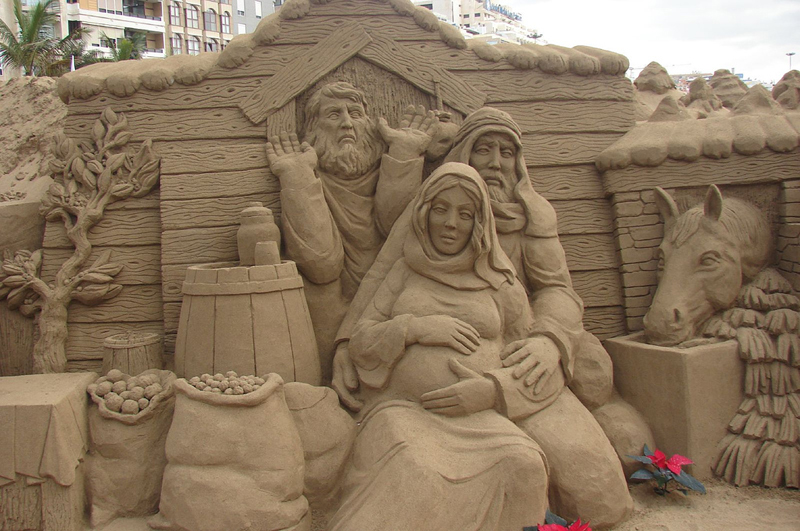 No Room at the Inn  --  Peter Busch, Canary Islands, Spain
"Do not be afraid; for see--I am bringing you good news of great joy for all the people: to you is born this day in the city of David a Savior, who is the Messiah, the Lord.”
Luke 2:10b, 11
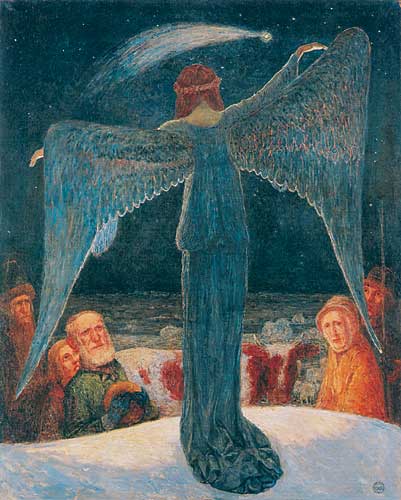 Annunciation to the Shepherds

Heinrich Vogeler
So they went with haste and found Mary and Joseph, and the child lying in the manger.
Luke 2:16
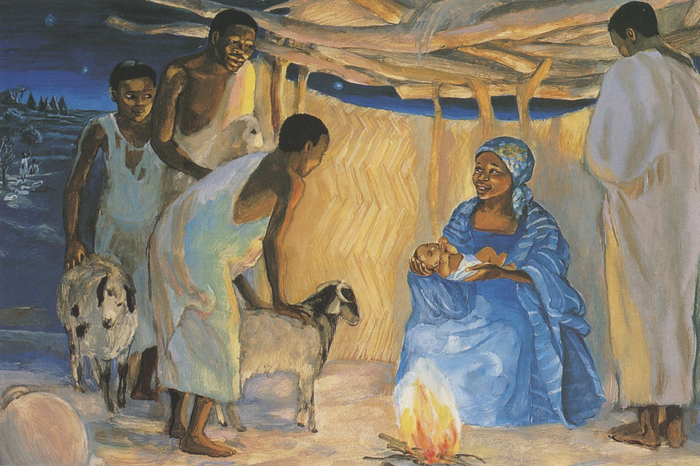 Birth of Jesus with the Shepherds  --  JESUS MAFA, Cameroon
Credits
New Revised Standard Version Bible, copyright 1989, Division of Christian Education of the National Council of the Churches of Christ in the United States of America. Used by permission. All rights reserved.

http://commons.wikimedia.org/wiki/File:Study-for-Mural_Douglas.jpg
https://kellylatimoreicons.com/contact/
http://diglib.library.vanderbilt.edu/act-imagelink.pl?RC=48380
https://commons.wikimedia.org/wiki/File:Lorenzetti_Amb._good_government_det..jpg
annettefortt.com
https://commons.wikimedia.org/wiki/File:Edinburgh_NGS_Frederic_Church_Niagara_American_side.JPG
https://commons.wikimedia.org/wiki/File:Fra_Filippo_Lippi_-_The_Adoration_in_the_Forest_-_Google_Art_Project.jpg
https://commons.wikimedia.org/wiki/File:Albrecht_D%C3%BCrer_-_Sol_Iustitiae_(Sun_of_Righteousness)_(NGA_1943.3.3484).jpg
http://www.flickr.com/photos/wallyg/3972632149/
http://www.flickr.com/photos/mercywatch/2095491207/
https://commons.wikimedia.org/wiki/File:Heinrich_Vogeler_Verk%C3%BCndigung_an_die_Hirten_1902.jpg
http://diglib.library.vanderbilt.edu/act-imagelink.pl?RC=48387
Additional descriptions can be found at the Art in the Christian Tradition image library, a service of the Vanderbilt Divinity Library, http://diglib.library.vanderbilt.edu/.  All images available via Creative Commons 3.0 License.